亀萬酒造 の 秋造り
生原酒 にごり酒
12 月 3 日(金)蔵出し
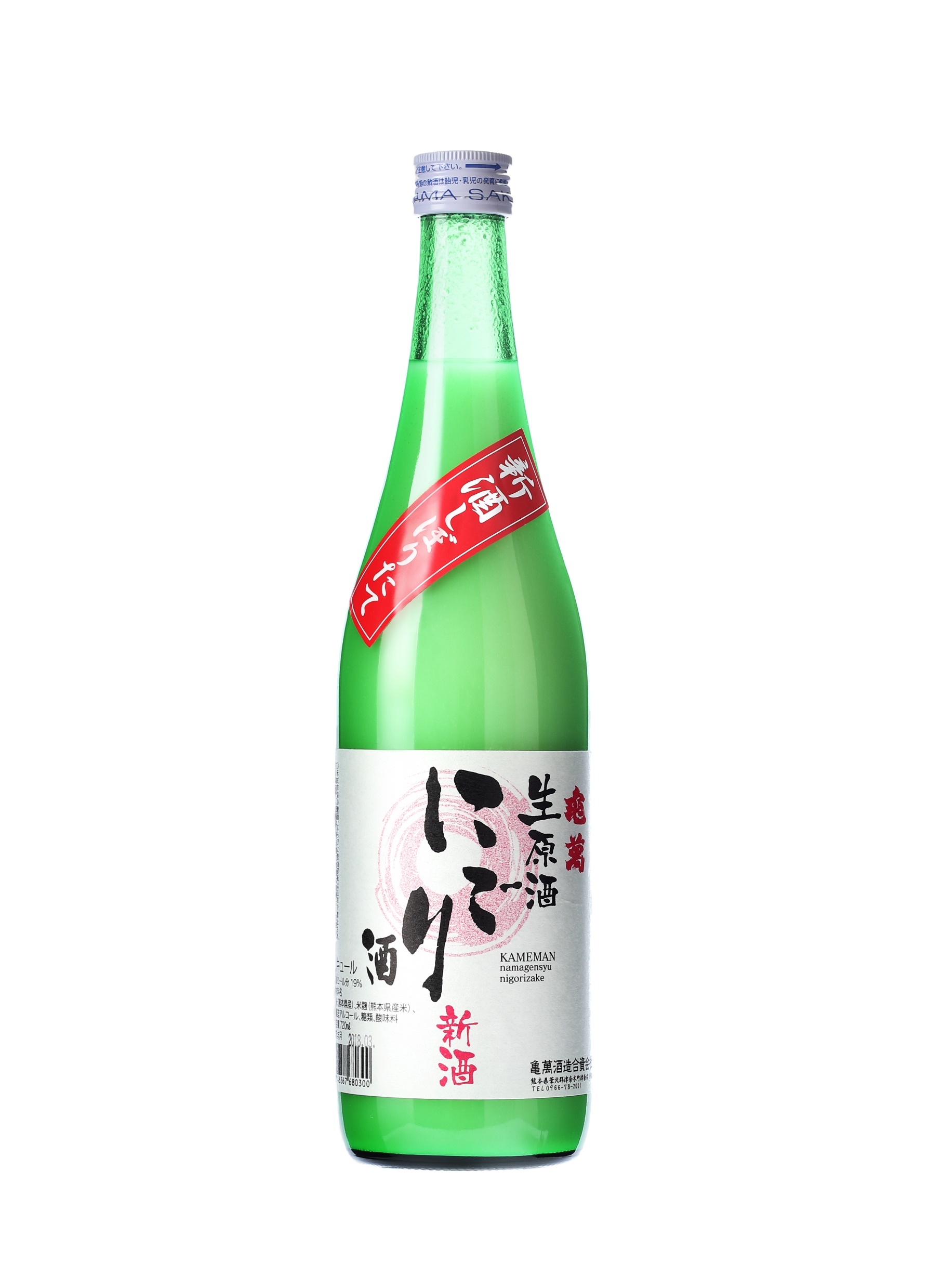 亀萬といえば にごり酒！
フレッシュさがクセになる新酒です。
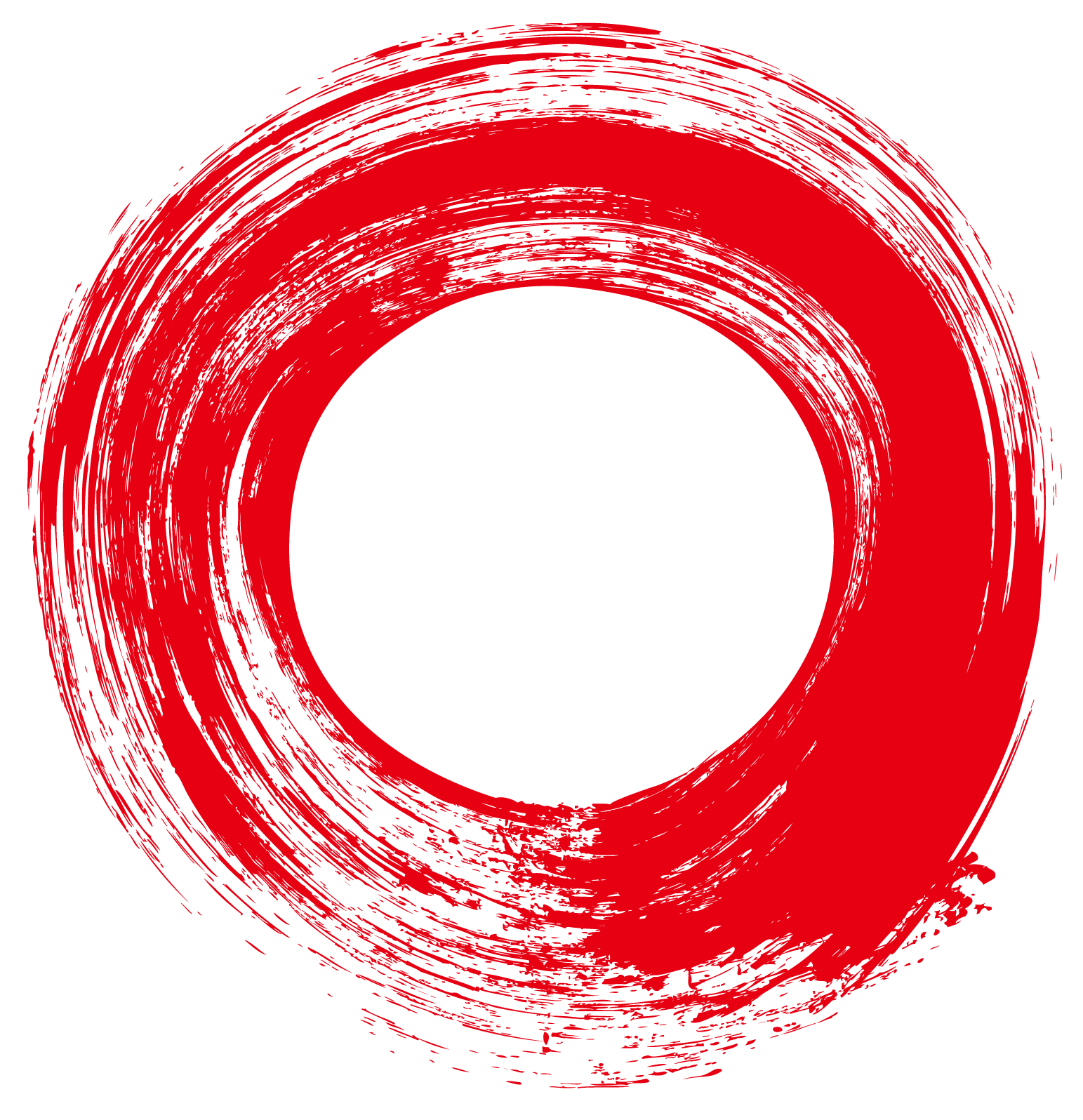 新酒
もろみの粒を多く残した、
新酒の生にごり原酒です。
飲んだ時に、かすかに発泡が感じられるほど
フレッシュなにごり酒です。
数量限定ですので、お早めにご注文ください。
希望小売価格
720㎖　1,430円(税込)

原材料名：米(熊本県産)、米麹(熊本県産米)、
　　　　　醸造アルコール、糖類 / 酸味料
アルコール分：19％　　日本酒度：-30 (昨年値)
ケース入数：12本　　 JAN：4946367 680300
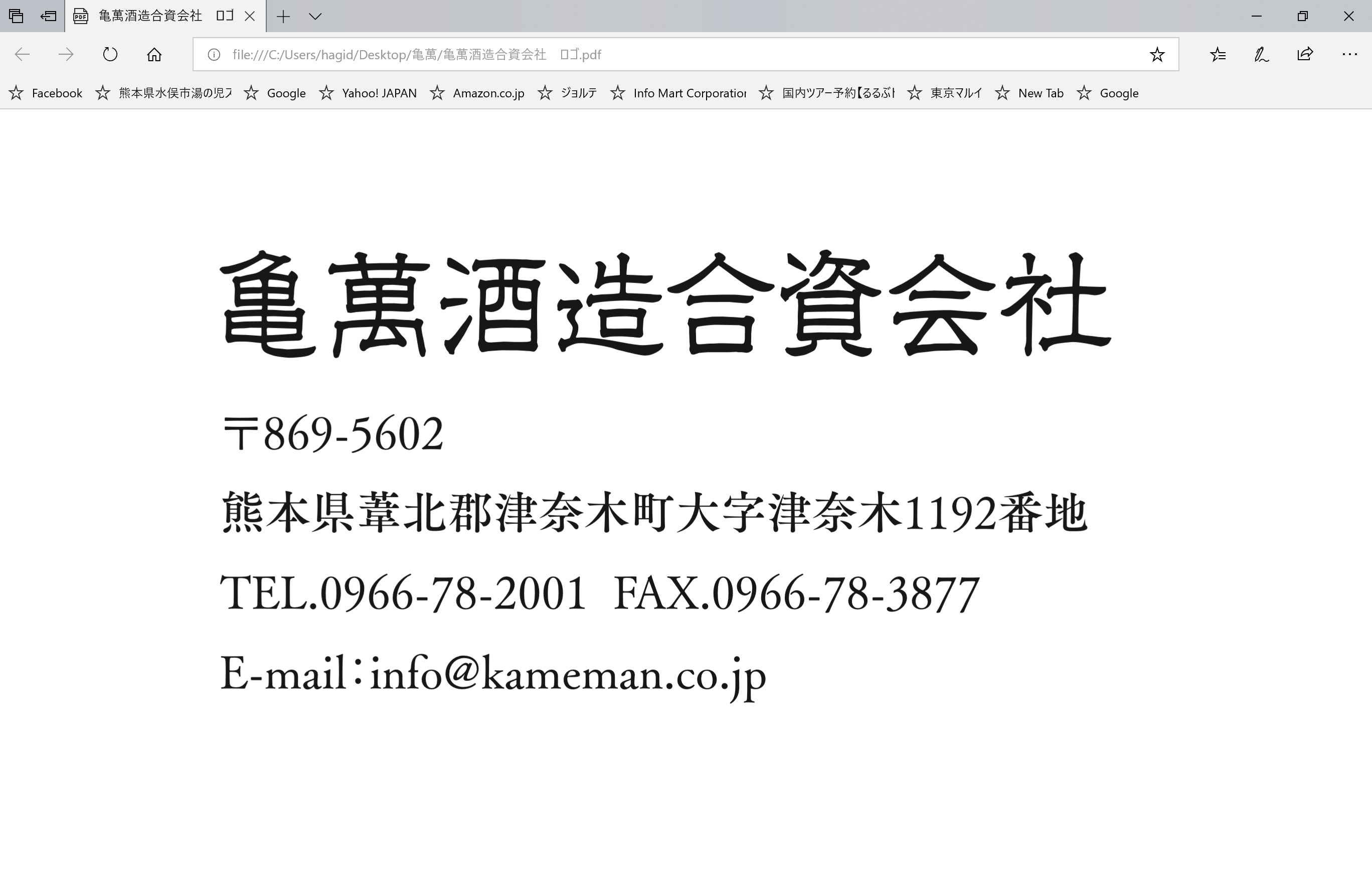 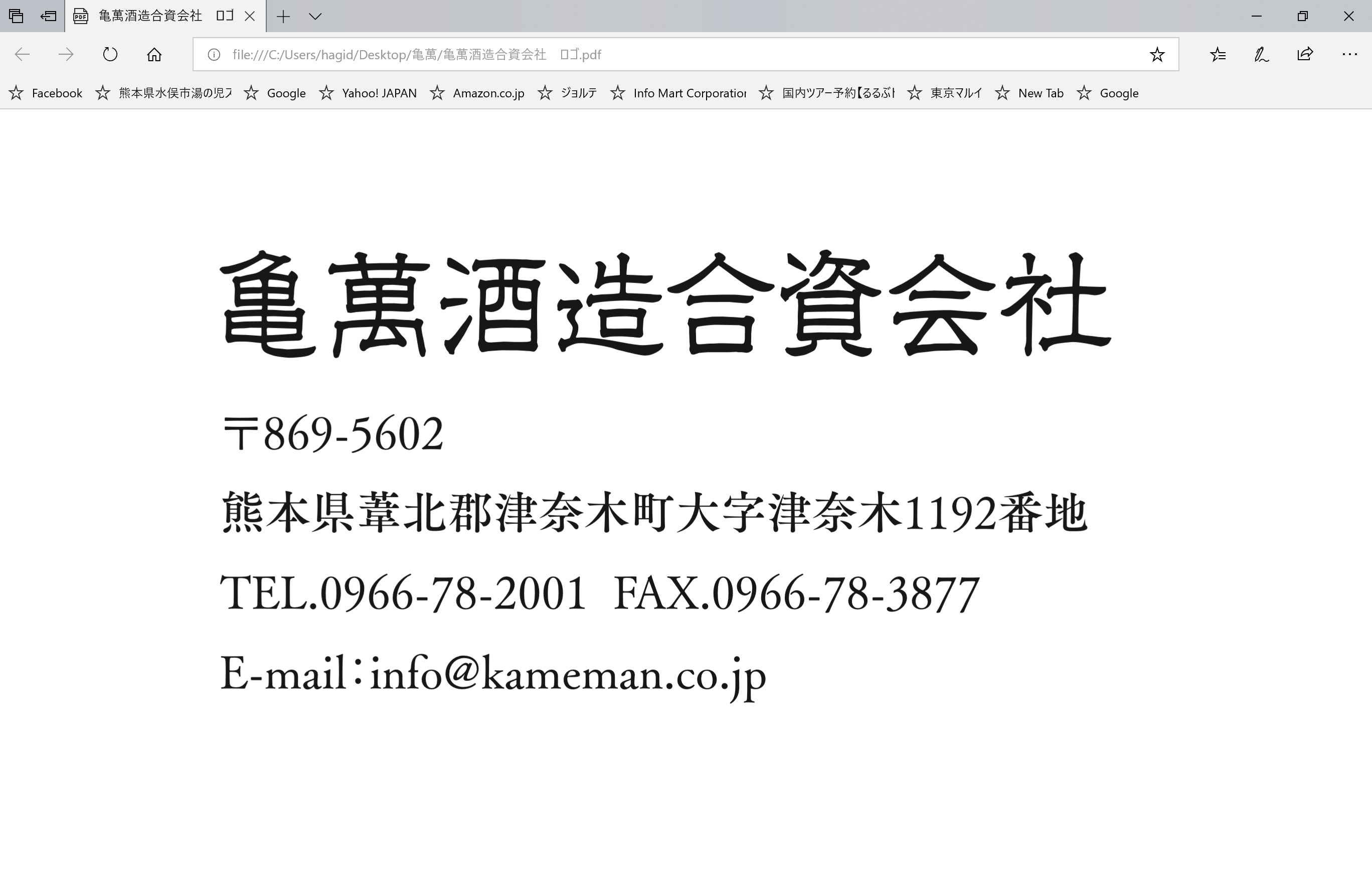 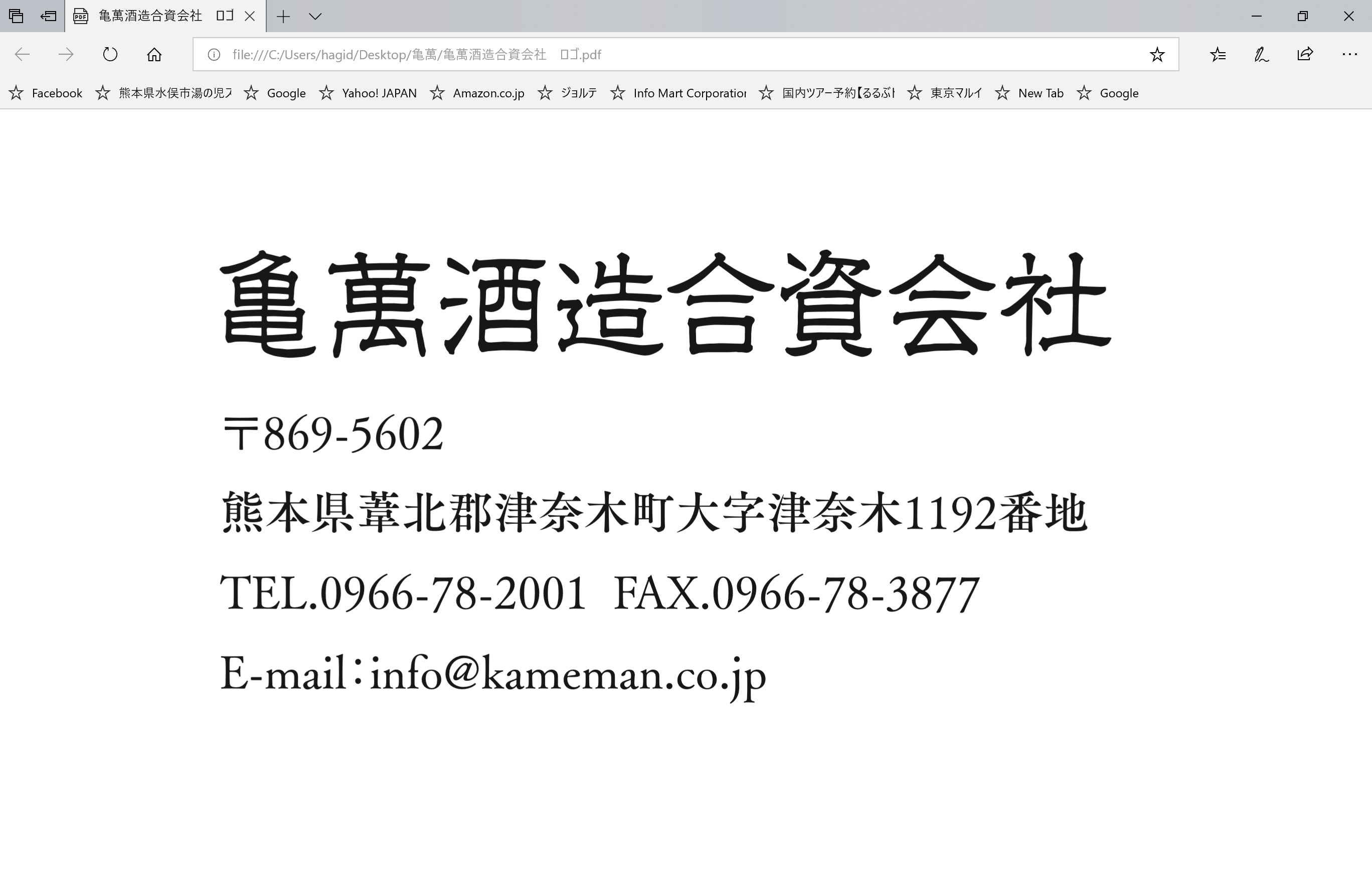 ご注文の際は下記にご記入いただき、販売店様にお申込みください。
【販売店】
ご注文日
年　　　　　月　　　　　日
ご注文
本数
生原酒にごり酒新酒 720㎖　　　　　　　　　本
ご氏名
年齢　　   　歳
ご住所
お電話
○20歳未満の飲酒ならびに飲酒運転は法律により禁止されています。